Utilisation de la méfloquine dans les Forces armées canadiennes 

Le 29 juin 2017
Contexte
Le paludisme est une menace pour la santé et une éventuelle menace opérationnelle dans certaines zones de déploiement (p. ex. en Afrique). 
Les FAC suivent les recommandations de l’Agence de la santé publique du Canada (ASPC) pour la prévention du paludisme  
Trois médicaments antipaludiques conviennent pour les zones résistantes à la chloroquine: la méfloquine, la doxycycline et l’atovaquone-proguanil (AP)
Des inquiétudes ont été soulevées au sujet de l’innocuité de la méfloquine
Comité permanent des anciens combattants, médias, citoyens (p. ex. vétérans) et certains promoteurs scientifiques
Selon les directives du CEMD, le médecin général s’est engagé à préparer un rapport sur l’utilisation de la méfloquine par les FAC
Méthode
Accent sur la preuve scientifique pour les populations militaires
L’ASPC et Santé Canada ont déjà examiné l’ensemble des données probantes pour les Canadiens (et continuent de le faire).
Préparation du rapport avec aide d’expertise interne
Les échéances et les connaissances historiques empêchaient les autres options
Bénéfique pour la compréhension des facteurs de confusion, accès pratique au CCMTMV, connaissance de l'histoire de l'utilisation de la méfloquine dans les FAC
Possibilité de critique (conflit d’intérêts) 
Principaux sujets de recherche
Expérience des FAC avec la méfloquine (dont la Somalie)
Évaluation de la conformité aux exigences de prescription
Comparaison entre les FAC et les lignes directrices internationales, nationales et militaires
Examen systématique et analyses des renseignements sur l’innocuité propres à l’environnement militaire (par rapport aux autres médicaments)
Principales constatations (1) Expérience des FAC avec la méfloquine
La méfloquine est utilisée depuis des décennies; ce médicament a été prescrit à environ 18 000 membres des FAC
L’utilisation de la méfloquine a chuté considérablement au fil du temps
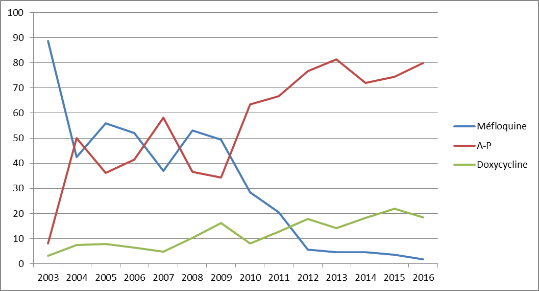 20 prescriptions en 2016
%
Principales constatations (2) Les FAC respectent-elles les pratiques recommandées pour la prescription de méfloquine?
La politique des FAC en matière de paludisme est généralement respectée, c.-à-d. que le personnel qui obtient une ordonnance, rencontre en personne un clinicien, cependant :
il y a un manque de documentation concernant la détermination des contre-indications;  
certains employés se sont fait prescrire de la méfloquine, même si leur dossier médical révélait d’éventuelles contre-indications ou précautions à prendre (nous examinons ces cas en tant qu’incidents liés à la sécurité des patients)
Principales constatations (3) L’approche adoptée par les FAC est-elle conforme aux approches des autres administrations?
L’approche adoptée par les FAC est conforme aux lignes directrices internationales (OMS) et nationales (p. ex. ASPC, CDC, R.-U.), c.-à-d. que la méfloquine est recommandée, tout comme l’AP et la doxycycline.
Certaines organisations militaires ont adopté la même approche que le Canada (p. ex. le R.-U., qui fait maintenant aussi l’objet d’un examen), tandis que d’autres ne mettent pas la méfloquine sur un pied d’égalité avec l’AP et la doxycycline (p. ex. les États-Unis, l’Australie et l’Allemagne).   
c’est habituellement en raison de facteurs non scientifiques que la méfloquine se voit attribuer le statut d’agent « non privilégié »
il y a des implications politiques et opérationnelles
Principales constatations (4) Les militaires qui utilisent la méfloquine sont-ils plus à risque d’effets indésirables que ceux qui utilisent les autres médicaments?
Plus de 100 études ont été examinées 
portant sur environ 400 000 militaires  
La méfloquine n’a pas été associée à un risque global accru d’effets indésirables ou d’incapacité à accomplir les fonctions.  
Les études n’ont pas été réalisées selon le modèle de référence standard (c.-à-d. essai randomisé); les éléments de preuve ne sont donc pas nécessairement fiables.
La méfloquine présente un profil d’effets indésirables particulier 
peut être plus inquiétant dans le cadre d’opérations militaires (conformément à la monographie de produit)
Considérations
Selon le rapport, la preuve scientifique n’est pas suffisante pour la prise d’une décision stratégique  
piètre qualité des données publiées et résultats incohérents
le Conseil clinique n’a pas adopté une position unanime sur la question
Plusieurs autres facteurs ont donc été étudiés
choix du patient (les membres des FAC ne choisissent plus la méfloquine)
examen du patient (certains membres ont reçu de la méfloquine malgré d’éventuelles contre-indications)
limites des données, notamment l’absence de données sur l’innocuité à long terme
deux autres choix sont offerts 
peu ou pas d’incidence opérationnelle si la méfloquine n’est plus offerte
conformité avec les alliés 
réactivité à l’égard des préoccupations des membres des FAC et de la société
contexte opérationnel militaire
Contexte militaire unique
Les aspects du contexte opérationnel militaire méritent d'adopter une approche préventive de l'utilisation de la méfloquine
le déploiement d'un grand nombre de personnel dans un court laps de temps peut poser des problèmes pour tester de manière adéquate les individus
il peut y avoir moins de possibilités d'évaluer les effets indésirables et de fournir d'autres médicaments
la nature des effets secondaires à court terme associés à la méfloquine pourrait avoir une incidence sur la performance individuelle sur les opérations
Nouvelles recommandations  politiques
La méfloquine peut être considérée pour utilisation dans les circonstances suivantes: 
comme alternative si l’AP ou la doxycycline ne sont pas appropriés en fonction de critères de sélection, ou ne sont pas suffisamment bien tolérés par un individu
si un membre, qui a précédemment pris la méfloquine et l’a bien toléré, demande spécifiquement d’utiliser la méfloquine et n’a aucune contre-indication à son utilisation
Questions?